SPE 164062
Laboratory Studies for Surfactant Flood in Low-Temperature, Low-Salinity Fractured Carbonate Reservoir
Aparna Raju Sagi, Maura Puerto, Yu Bian, Clarence A. Miller, and George J. Hirasaki, Rice University; Mehdi Salehi, and Charles P. Thomas, TIORCO; Jonathan T. Kwan, Kinder Morgan.
Introduction
Surfactant EOR :carbonate reservoirs
Carbonate reservoir are usually
Fractured
Oil – mixed wet rock
Effectiveness of forced displacement methods
Injected fluids bypass oil-rich matrix
40 – 50% OOIP not produced
Surfactants for fractured carbonate reservoirs
Recover oil from matrix
Interfacial tension (IFT) reduction
Wettability alteration to water wet 
Improve fluid distribution in fracture network
Foam mobility control
[Speaker Notes: A good percentage of carbonate reservoirs are fractured – meaning you have a high permeability fractures separating rock matrix blocks of relatively lower permeability.
And a good percentage of carbonate reservoirs are oil wet – meaning if you take a rock containing oil and place it in brine, the brine will not spontaneously displace the oil from the rock.
What does this mean to oil recovery by forced displacement methods like water floods ?
Most of the injected fluid will flow through the high permeability fractures, bypassing the  oil that is trapped in your low permeability matrix by capillary forces 
How can surfactants help improve oil recovery in such a situation
Reduce IFT – in which case you reduce the capillary force that is holding back the oil and allow the oil to move up by bouyancy
Change wettability to water wet conditions – in which case the wetting phase water will imbibe into the matrix displacing the oil
 and surfactants that are good foamers can improve distribution of injected fluids in the fraxture network.]
Surfactant flood: Desirable characteristics
Reduce IFT (order of 10-2 mN/m)
Alter wettability to water wet
Good mobility control
Solubility in injection and reservoir brine
Tolerance to divalent ions
Low adsorption on reservoir rock (chemical cost)
Avoid generation of viscous phases 
Surfactant-oil-brine phase behavior stay in Type I regime
Easy separation of oil from produced emulsions
[Speaker Notes: So what are we looking for when we choose a surfactant for a surfactant flood.
 IFT reduction, wettability alteration and mobility control like I mentioned in my previous slide
You want your surfactant to be soluble in both injection and reservoir brine, and have tolerance to divalent ions.
Low adsorption of the surfactant on the rock as that will decide the amount of surfactant to be injected and the inturn the cost.
Avoid generation of viscous phases 
You want your surfactant brine oil phase behavior to be underoptimum (Type ! Regime) – I will get to that in a while 
Easy separation of your produced emulsions

In this work we did not address wettability alteration, mobility control and separation of emulsions.]
System
Salinity
~11,000ppm TDS (low salinity)
~1,700ppm TH (Total Hardness)
Temperature ~25°C
Crude oil
28.2°API 
22.5cP @ 25°C
Pressure
Atmospheric (dead oil)
Upto 600psi (live oil)
[Speaker Notes: The type of surfactant to be used to achieve what we want depends on the reservoir conditions. The conditions for which we were designing a surfactant flood are as follows
 Salinity of ~11,000ppm TDS with ~1,700 ppm of Total Hardness
 Temperature of ~ 25C
 West texas Crude oil 
 Pressure was ambient pressure except for the live oil experiments which were carried out upto 600psi]
Surfactant selection: phase behavior
[Speaker Notes: In this section I will discuss surfactant selection by phase behavior experiemnts]
Surfactant optimal salinity
24 hr
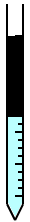 Seal open end
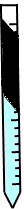 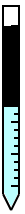 Oil
Initial interface
Brine + surfactant
(bottom sealed)
Increasing salinity
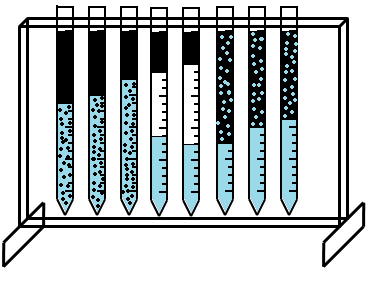 Solubilization parameter
σo=Vo/Vs 
σw=Vw/Vs 

Huh’s correlation
	IFT∝ 1/σ2
Optimal salinity for our system (non-classical phase behavior)
Transition from Type I to Type II
Maximum oil solubilization parameter
micro
micro
Type-I
Type-II
Type-III
Optimal  salinity
[Speaker Notes: To determine the surfactant phase behavior, brine surfactant and oil were taken in a sealed bottom pipette; after which the open end is sealed. The -sample is mixed for 24hrs and then allowed to separate under the action of gravity.
 The resultant phases expected based on classical winsor type phase behavior  
An o/w microemulsion with excess oil at low salinities labeled here as Type 1
A w/o microemulsion with excess brine at high salinities called Type 2
A bicontinuous microemulsion of oil and water in eq with excess oil and brine phases at intermediate salinities. 
Based on the change in level of the o/w interface and assuming that the surfactant is all in the microemulsion phase, we can calculate somehting called the solubilization parameter which is the vol of oil to vol of surf or vol of water to the vol of surfactant in the aq phase.
Solubilization parameter of oil and water increases towards the Type 3 region and this is where ultra low IFTs are achieved. This salinity or range of salinity is called optimal salinity.
Solubilization parameter is a good indicator of IFT as shown by Huh’s correlation IFT is inversely proportional to square of the solubilization parameter.
In our work we used this solubilization parameter as an indicator of low IFT.

For most of the phase behavior experiments with crude oil we did not observe a classical winsor Type phase behavior as described here, instead we saw transition from Type 1 to Type 2 micoremulsion without going through the Type 3 region. In such cases the optimal salinity is determined to be the salinity right before this transition occurs or where the oil solubilization parameter is highest.]
Surfactant selection
Starting point
Liu et al. (2008) NI blend: 
80/20 C16-17 7PO sulfate (S1) IOS15-18  (S2)
Good divalent tolerance and IFT reduction
Optimal salinity with crude ~ 5%NaCl + 1% Na2CO3 (too high) 
Replace IOS15-18 with IOS20-24 (S3) 
Reduced optimal salinity but not close to desired salinity
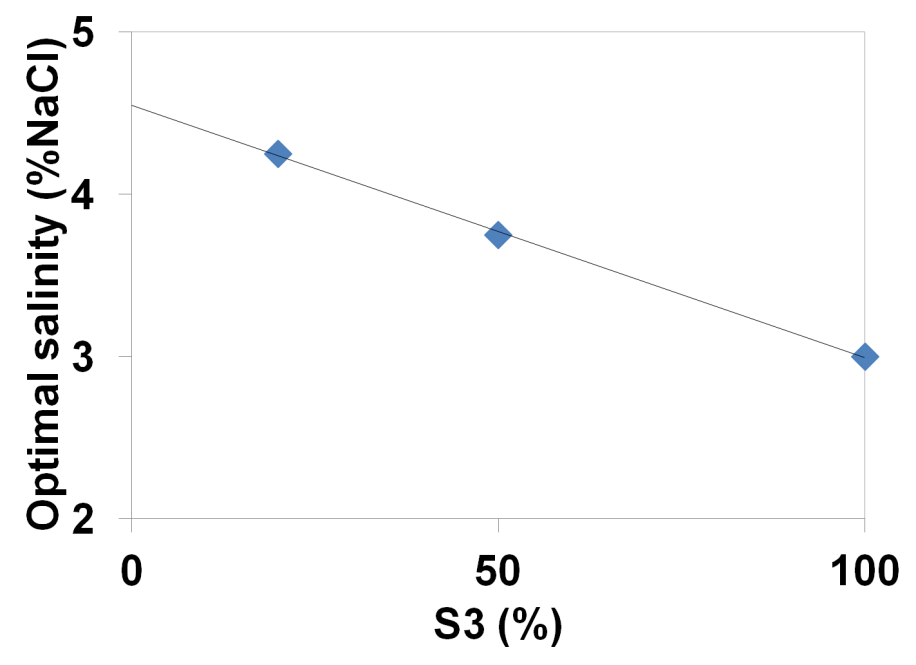 1wt%
2wt%
2wt%
C16-18 7PO S
IOS20-24
[Speaker Notes: Liu et al. for a similar west texas crude oil used 80/20 blend of a c16-17 7po sulfate and ios 15-18 and had shown
Low ift and good divalent ion tolerance.
So this was our starting point 
But the optimal salinity of the blend was too high ~ 5% Nacl + 1% Na2CO3 compared to the salinity tha we were looking at 
The logical thing to do was to repalce the ios 15-18 with ios 20-24 – which being a larger hydrophone would lower the optimal salnity. 
When we did this the optimal salinity of the 80/20 blend did reduce to  ~ 4.25% NaCl. 
As this was still higher than the reservoir salinity (1 – 2% NaCl), we changed the blend ratio to increase the amount of ios to 50%, this further decreased the optimal salinity but again not sufficiently.
The IOS by itself had an optimal salinity of ~ 3% NaCl, which was still higher than what was desired. Even if it did, IOS does not have good divalent ion tolerance so are probably better off using it as a blend.]
Surfactant selection
Increase hydrophobe size to decrease optimal salinityC13 13PO sulfate (TDS-13A)
Optimal salinity close to desiredsalinity (1Br2)
σo~8 @ 1Br2



Literature on Alkyl Propoxy Sulfates
Aoudia et al., 1995
Wu et al., 2005
Levitt et al., 2009
Barnes et al. 2010
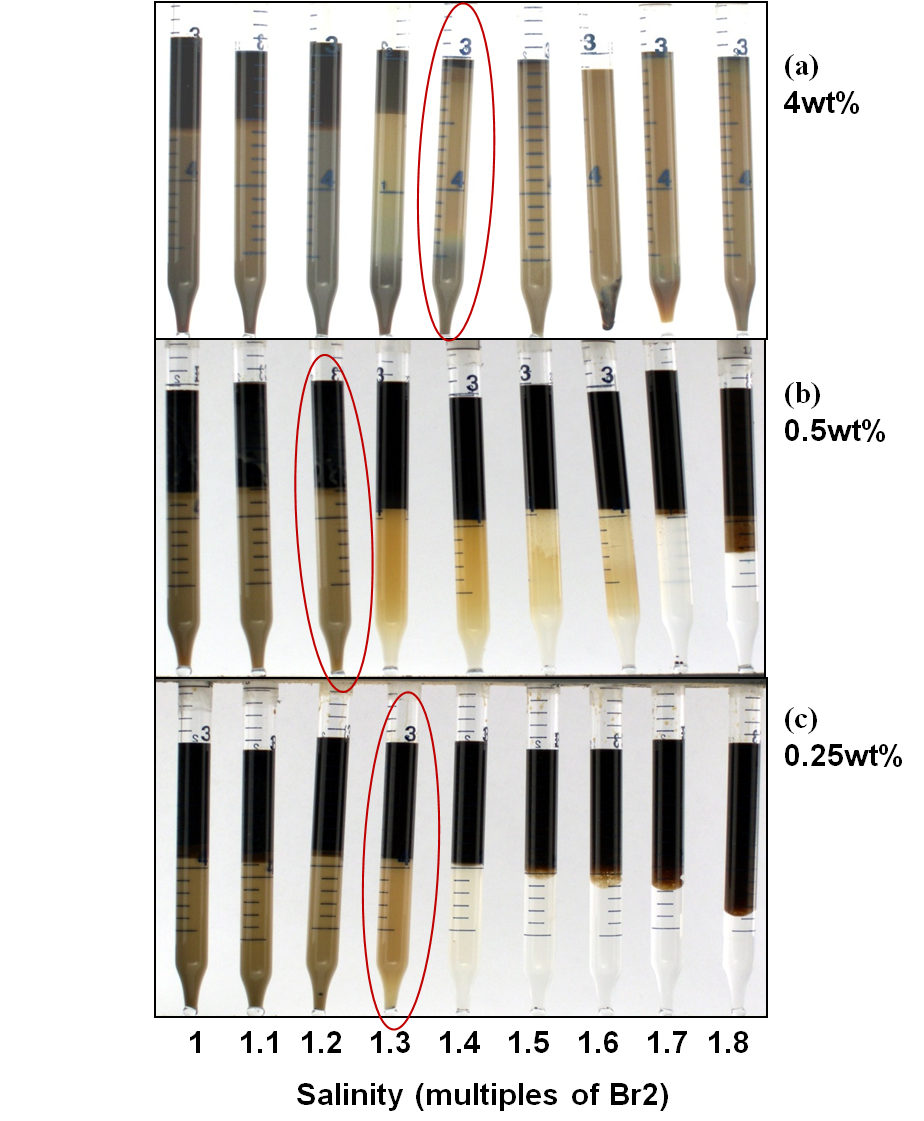 [Speaker Notes: The next logical thing to do was to increase the hydrophobe size of the sulfate to make it more lipophilic and hence reduce the optimal salinity. 
But by doing this some of the potential issues that we were anticipating to run into were reduced solubility of the surfactant in brine.
 We tried a c13 – 13po sulfate. And found that it had optimal salinity of about 1-2 - 1.4Br2 which is close to the reservoir salinity. 
In the figure you have salinity on the x-axis, and surfactant concentration on the yaxis
At reservoir salinity the oil solubilization paramter was found to be ~8.

Alkyl propoxy sulfates have previously been reported in literature, but many of the studies except for one were at higher temperatures]
Surfactant selection
Alternative: TAC blend (TDS-13A/A6/C8 60:10:30) + EGBE
TAC blend : EGBE = 4:1
A6: C16-18 branched alkyl xylene sulfonate
C8: C8-10 branched alkyl benzene sulfonate
Type II upon dilution
undesirable
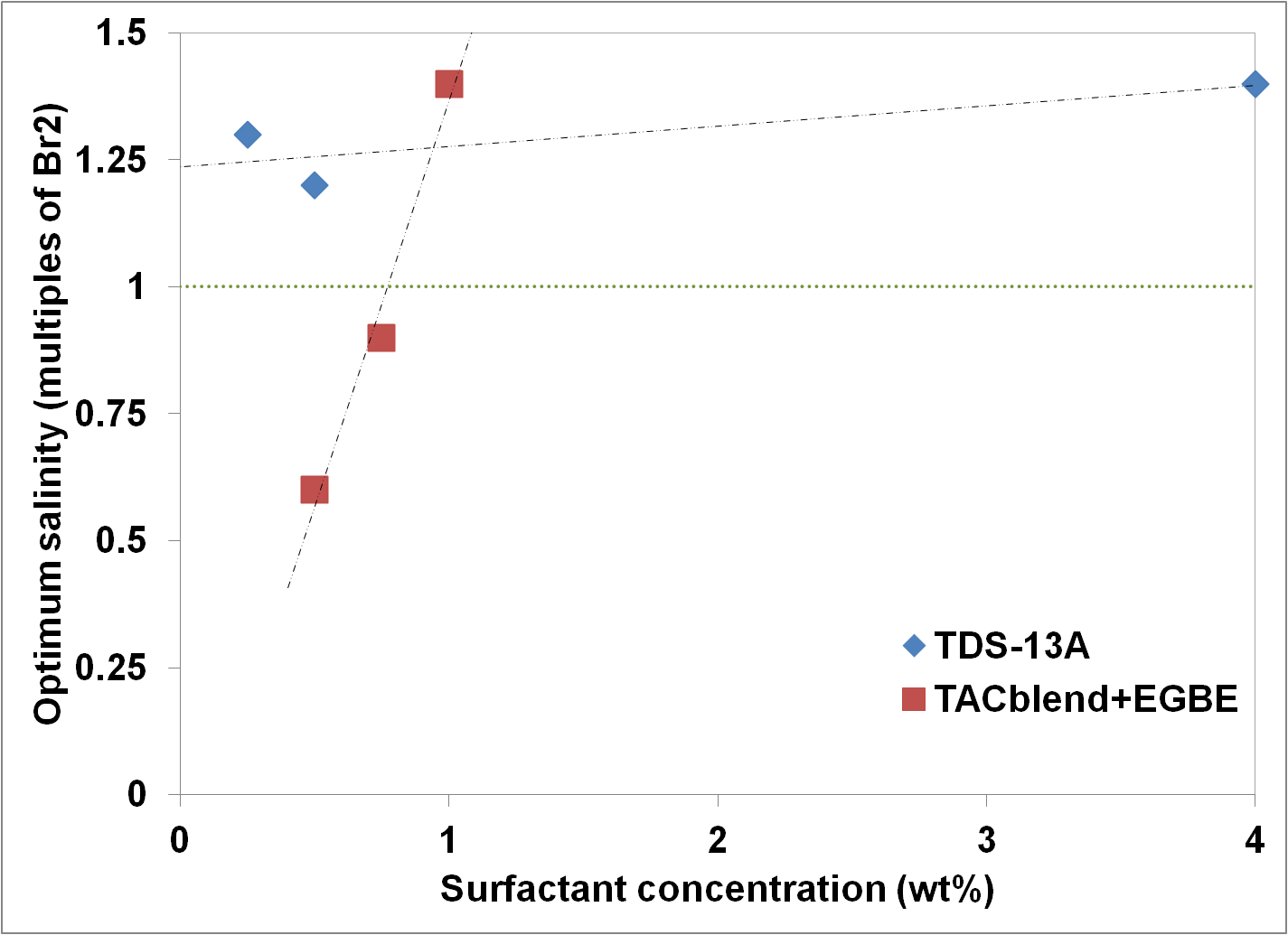 Reservoir salinity
[Speaker Notes: An alternate blend that was being considered was being considered was a blend of the C13 alkyl po sulfate with alkyl benzene and alkyl xylene sulfonates with EBE as co-solvent. Surf to egbe ratio was 4:1 wt%
While this blend at 1wt% surf conc had optimal salinity of about 1.4Br2 similar to the the c13 po sulfate, we found that upon dilution the optimal salinity reduced. 
This is undesirable because when the optimal salinity falls below 1Br2 the reservoir salinity, t surfactant formulation become overoptimum is it will form a Type 2 microemulsion, where the surfactant will partition into the oil phase. This will cause retardation of the surfactant front.]
Oil recovery efficiency: Imbibition
[Speaker Notes: - In this section I will discuss imbibition experiments that were carried out to measure the oil recovery efficiency of the surfactants.]
Procedure
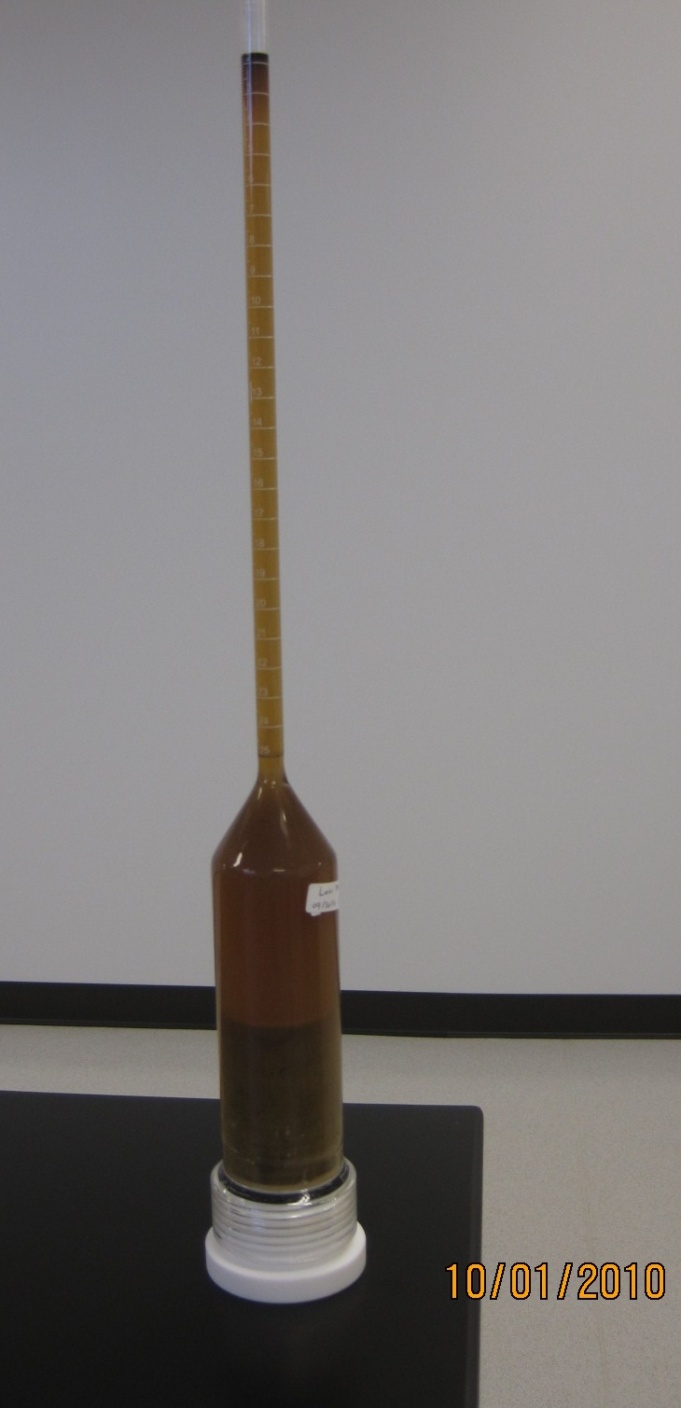 Cores cleaned - Dean-stark extraction
Brine saturation under vacuum 
Flood with crude to residual brine saturation
Age @ 90°C for 1 week
Place in imbibition cell with brine for at least 20days.
Replace brine with surfactant solution.
Measure oil recovered(not including oil there in the microemulsion )
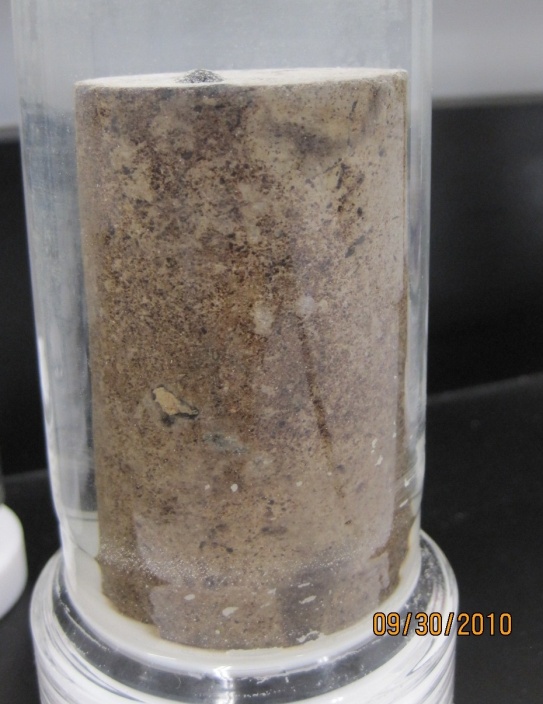 Recovery efficiency @ 1Br2
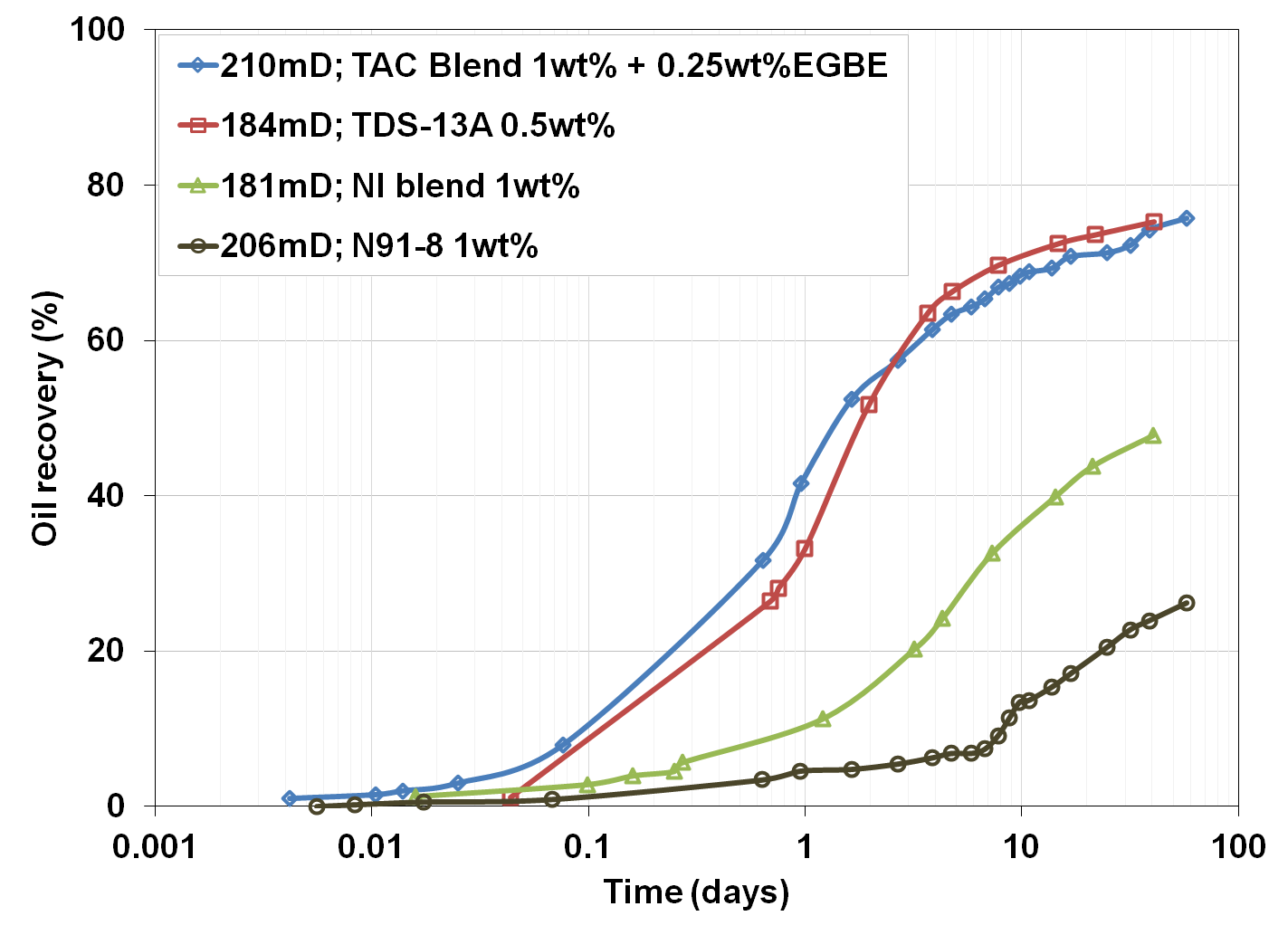 Dolomite outcrop cores
3in length
1.5in dia
[Speaker Notes: This graph shows the oil recovery history of different surfactants at reservoir salinity at 25C in 3inch long 1.5inch dia dolomite outcrop cores with permeabilities of 180 – 200mD
 The red line corresponds to 0.5wt% TDS-13A, and the blue line to 1wt% TAC blend with EGBE. Both of these if you recollect had optimal salinity close to reservoir salinity and the TDS-13A had a solubilization parameter of ~ 8 at reservoir salinity. 
Both of these recovered about 75% of the oil.
Compare these to recovery the ni blend and n91 – 8 (c 9-11 8e0 alcohol) both of which are poor. 
This is because the  optimal salinities which are not close to the reservoir salinity.]
Recovery efficiency effect of concentration
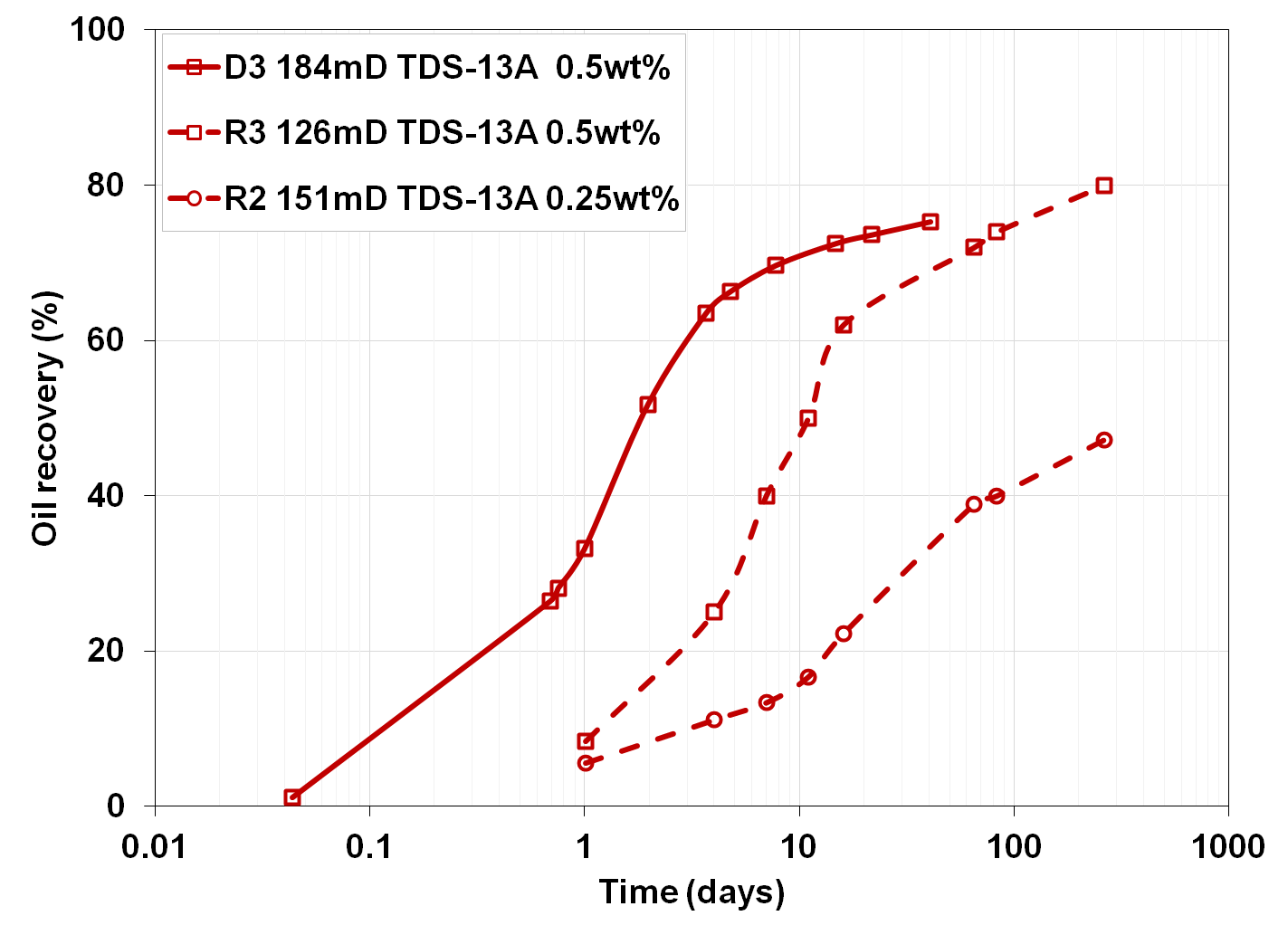 Reservoir cores
1in length
1in dia
[Speaker Notes: This graph shows the imbibition history for tds-13a. 
The solid line is for dolomtie outcrop core, and the dashed line is for reservour core. 
For the same concentration 0.5wt% the final oil recovery in dolomite outcrop and reservoir cores are the same, although the one in the reservoir core seems to be slower. 
When the concentration of the surfactant is decreased to 0.25% the oil recovery reduces dramatically probably because the OFT was higher at the lower surfactant concentration]
Adsorption experiments
Static adsorption on dolomite powder
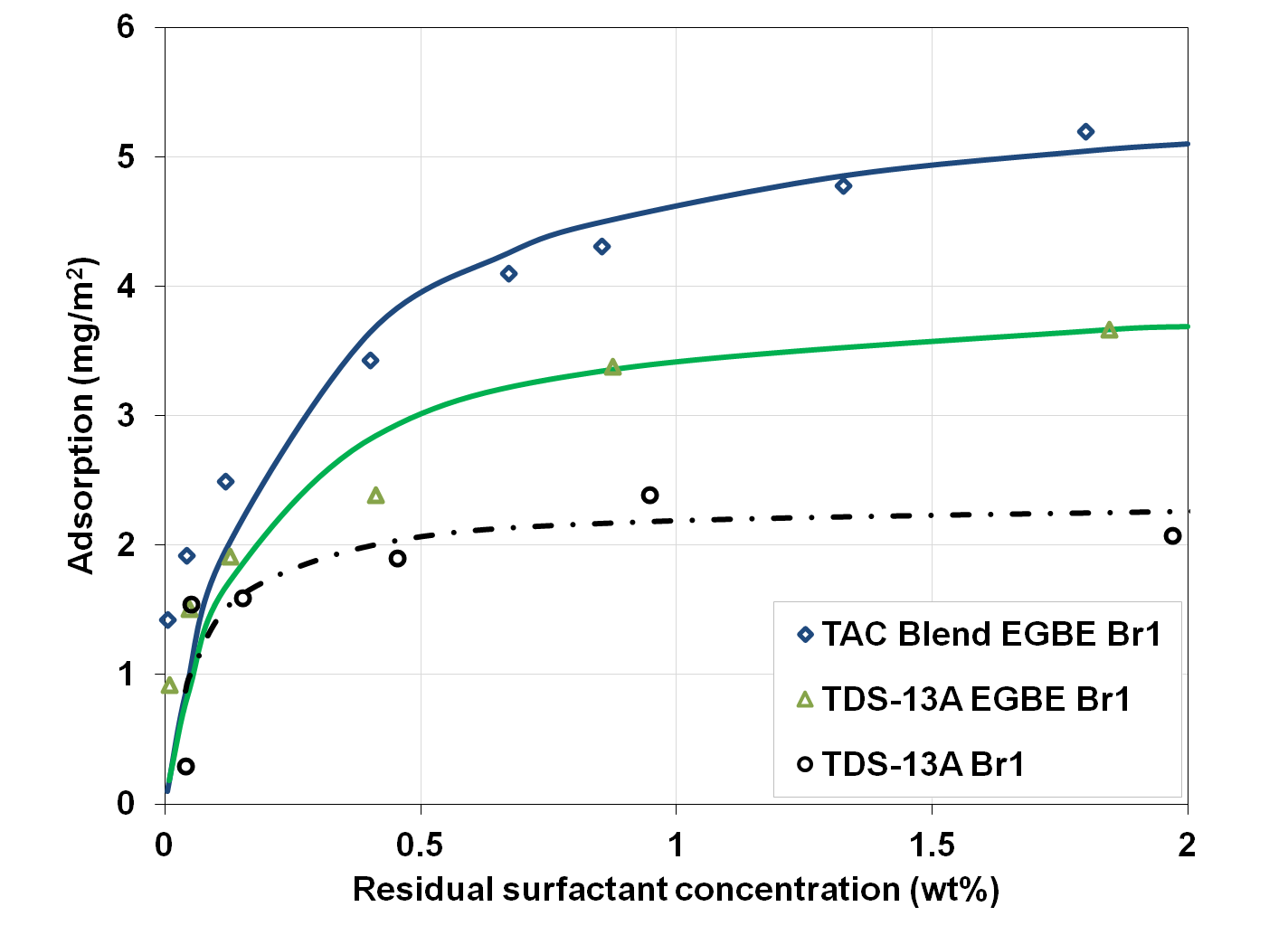 24 hr mixing



S.A of reservoir rock 0.16 m2/g
[Speaker Notes: -]
Dynamic adsorption: setup
Syringe pump/ ISCO pump
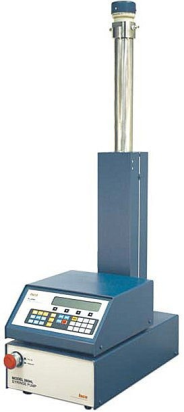 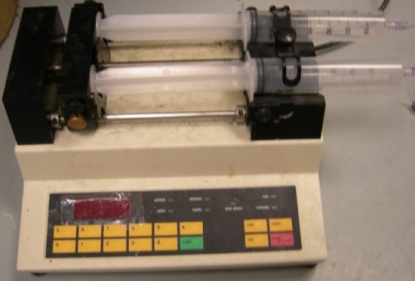 Core holder/ Sand pack
Bromide electrode
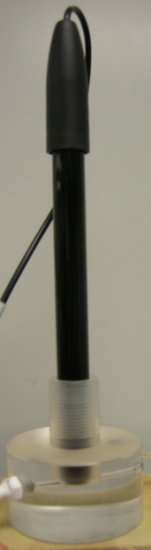 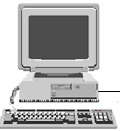 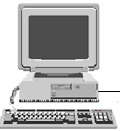 Bromide concentration reading
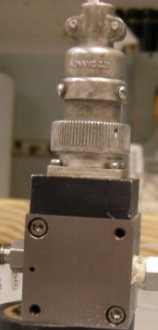 Pressure monitoring
Pressure transducer
Sample collection
Dynamic adsorption: sandpack
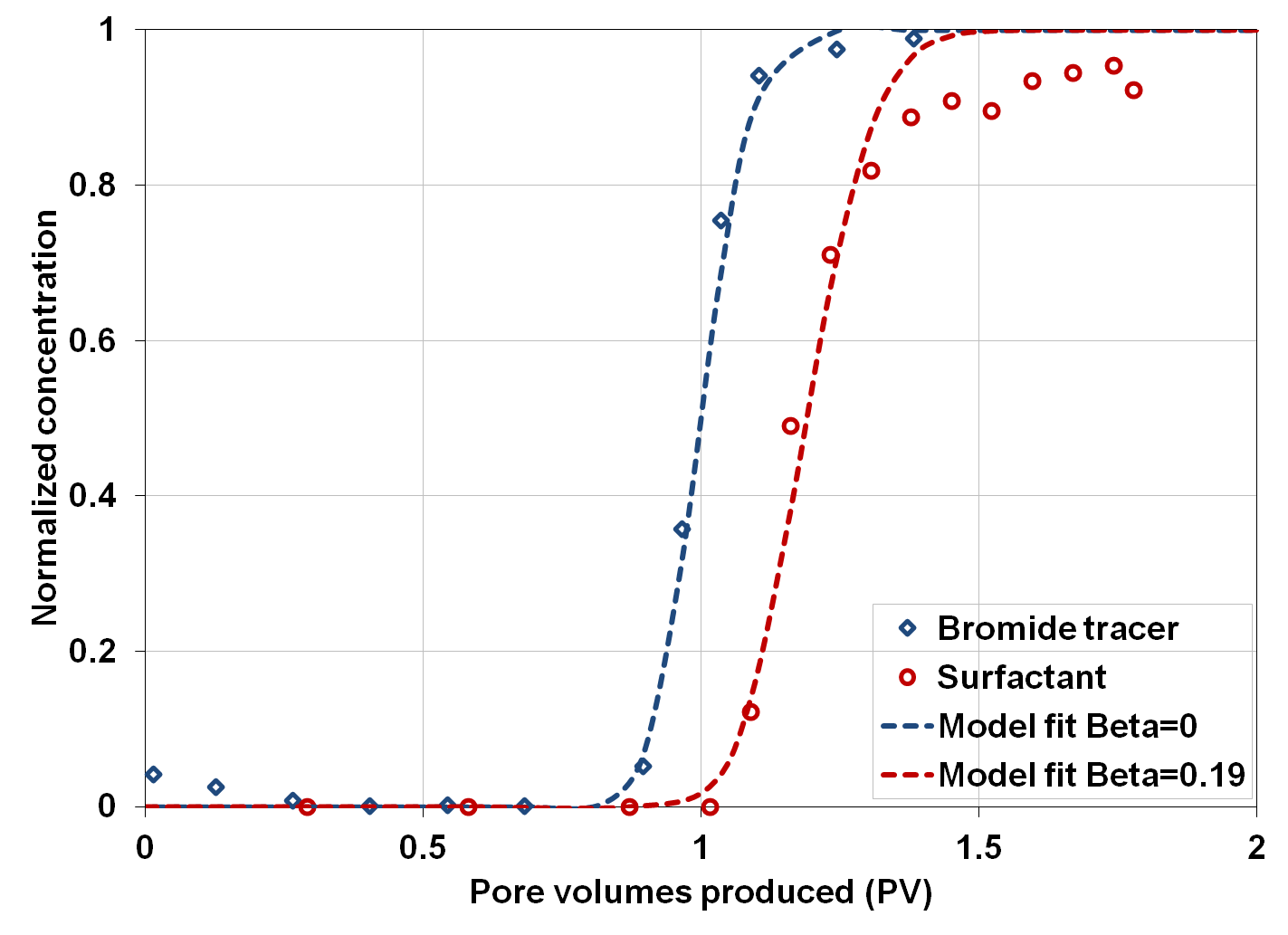 Dolomite pwd.
102 Darcy
6hr residence time


Eq. adsorption on reservoir rock ~ 0.127 mg/g rock.
Dynamic adsorption: reservoir core
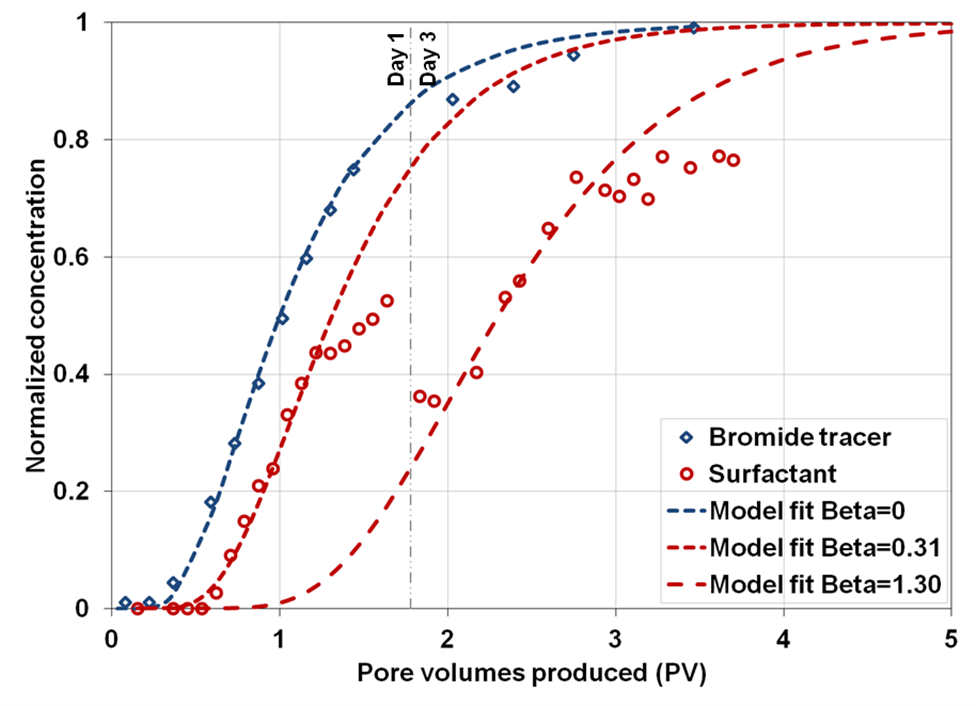 6mD
6hr residence time


Eq. adsorption on reservoir rock (mg/g rock)
~ 0.063
~0.263
Dynamic adsorption: reservoir core
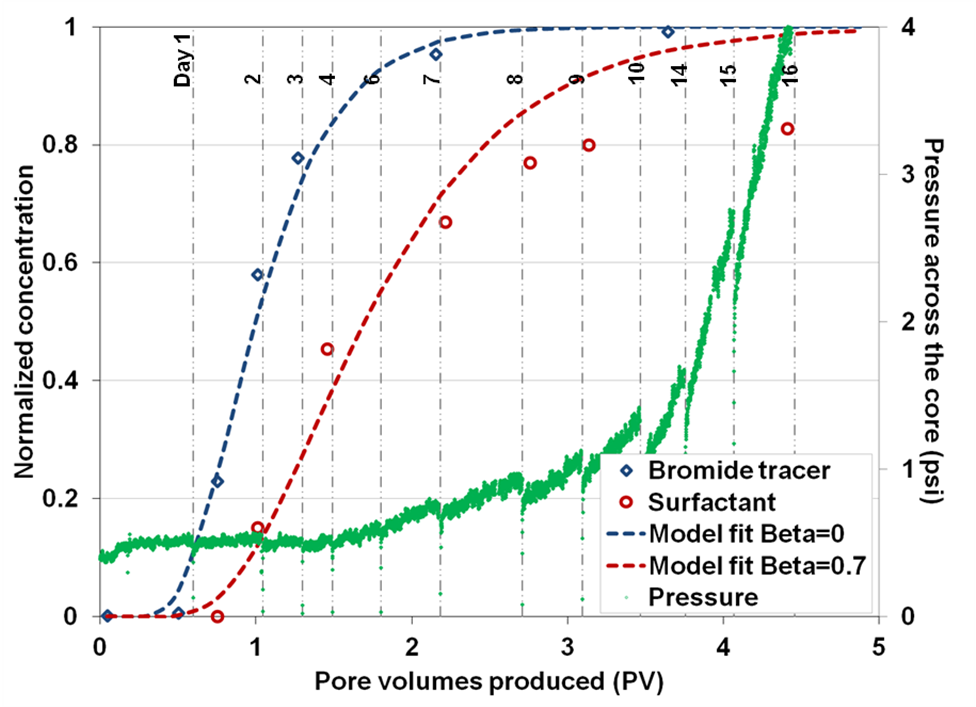 15mD
2μm filter
30hr residence time


Eq. adsorption on reservoir rock ~0.26 mg/g tock
Effect of solution gas
Procedure
Purge cell of air
Make live oil
Inject surf. solution
Gas
Gas
P
P
P
P
P
Oil
Surf.soln.
Observe phases
Hand mix sample
Inc. temp. to 30°C
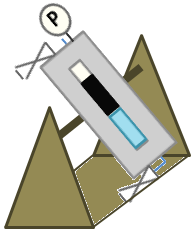 Dead oil @ 30°C: TDS-13A/S3 90/10
1wt% TDS-13A/S3 90/10
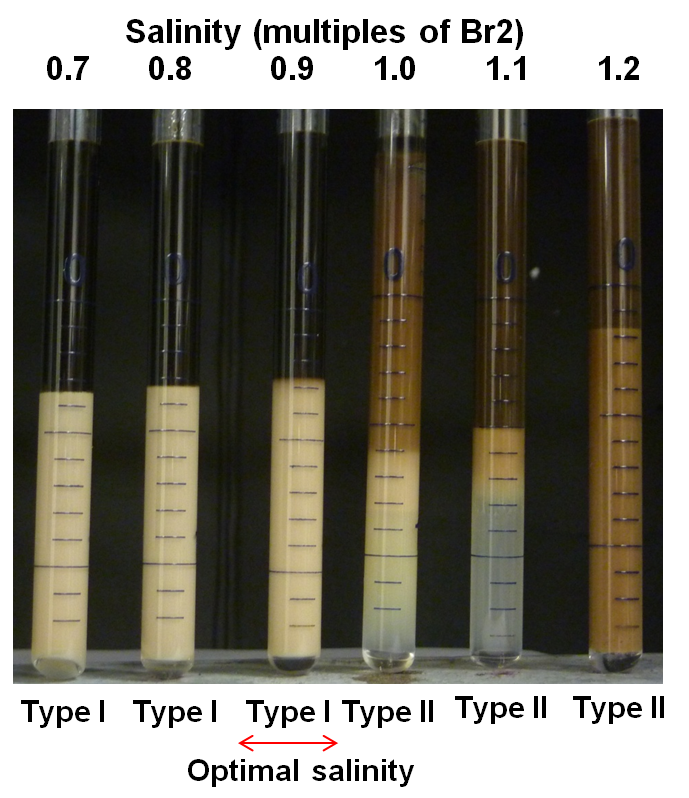 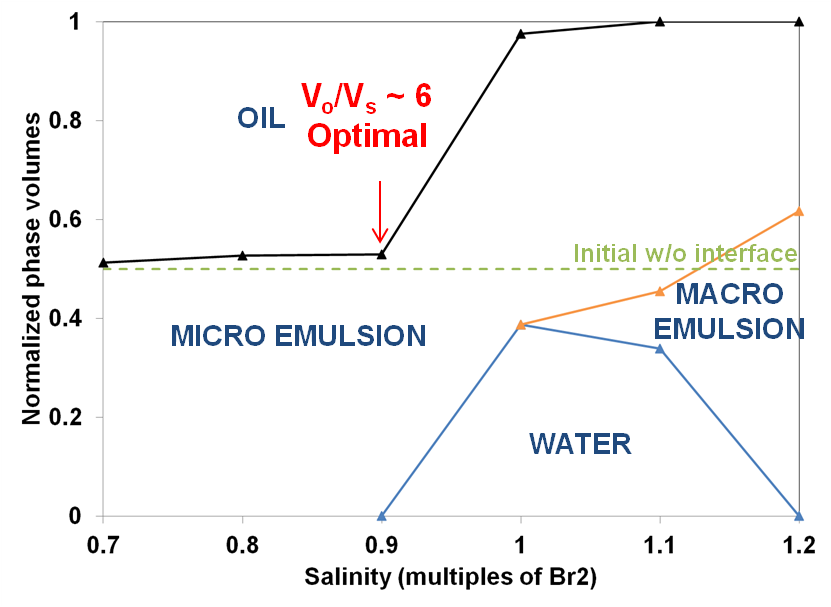 Live oil @ 30°C: Ethane 50psi
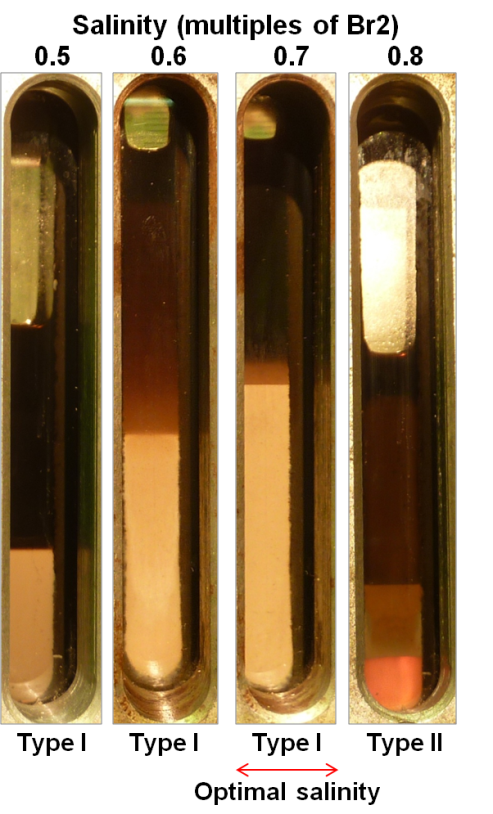 1wt% TDS-13A/S3 90/10
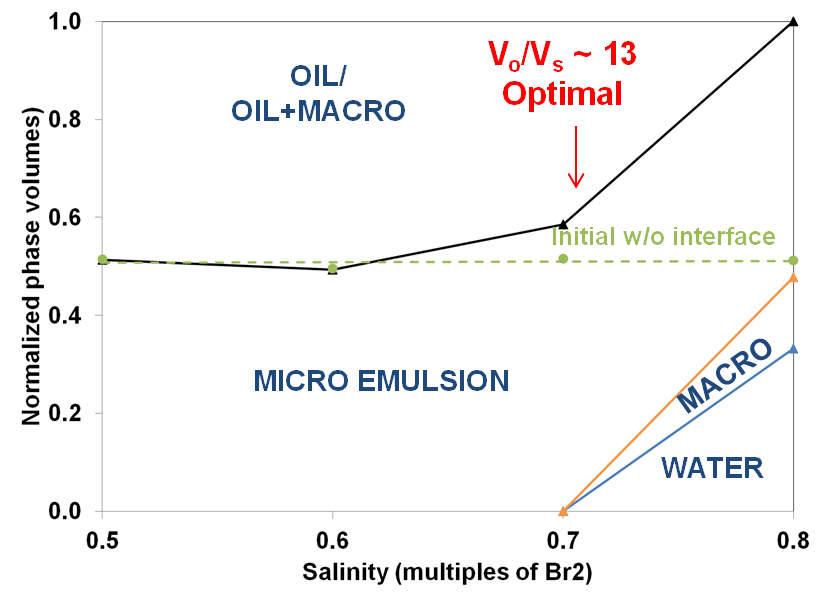 Live oil: comparison of gases
1wt% TDS-13A/S3 90/10
Change in optimal salinity
Methane~  -2%/100psi
CO2  ~ -11%/100psi
Ethane~ -46%/100psi
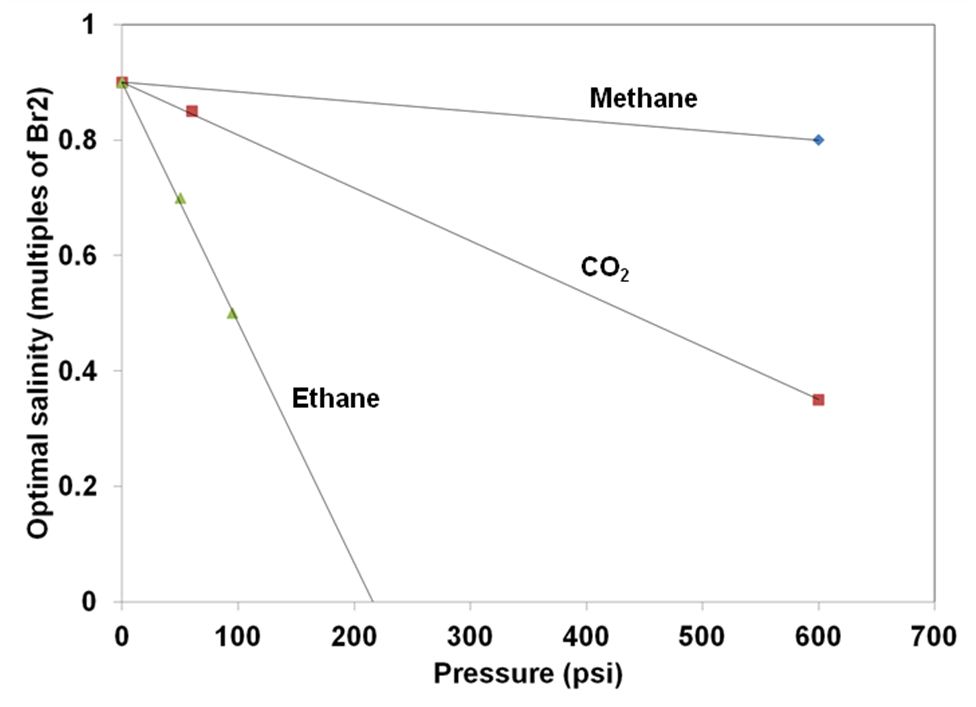 Conclusions
Part 1
TDS-13A: C1313PO Sulfate
Optimal salinity close to reservoir salinity (~11,000ppm TDS) @ @ 25°C
Oil solubilization parameter ~8 @ reservoir salinity
Good oil recovery in imbibition ~75% for 0.5wt%

TAC blend (TDS-13A/A6/C8 60:10:30) + EGBE (4:1)
A6: C16-18 branched alkyl xylene sulfonate
C8: C8-10 branched alkyl benzene sulfonate
@ 1wt% TAC blend – oil recovery in imbibition good ~70%
Phase behavior Type II with dilution
 Eq. adsorption ~ 0.8mg/g rock
Part 2
Adsorption of TDS-13A
Static (~0.34mg/g) and dynamic (~0.26mg/g) comparable.
Dynamic adsorption
Effluent concentration reached only ~80% injected
Pressure across core increased

Effect of solution gas: decrease in optimal salinity 
Methane ~ 2%/100psi
Ethane ~ 46%/100psi
CO2 ~ 11%/100psi
Slide 29
Acknowledgements / Thank You / Questions
Back up slide
Solubility of gases normalized by methane solubility (mol frac/mol frac)